Peningamál 2023/1
Myndir
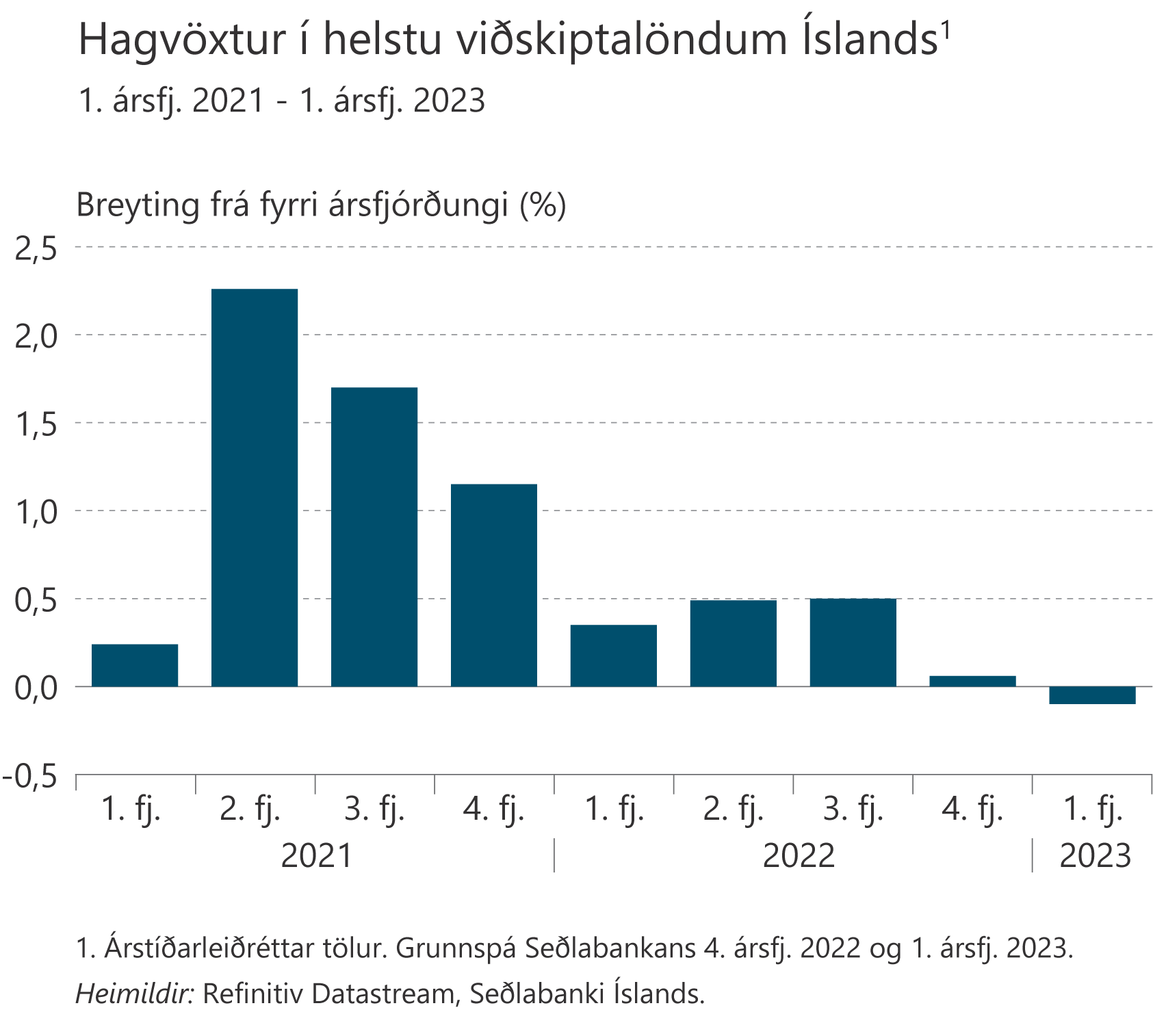 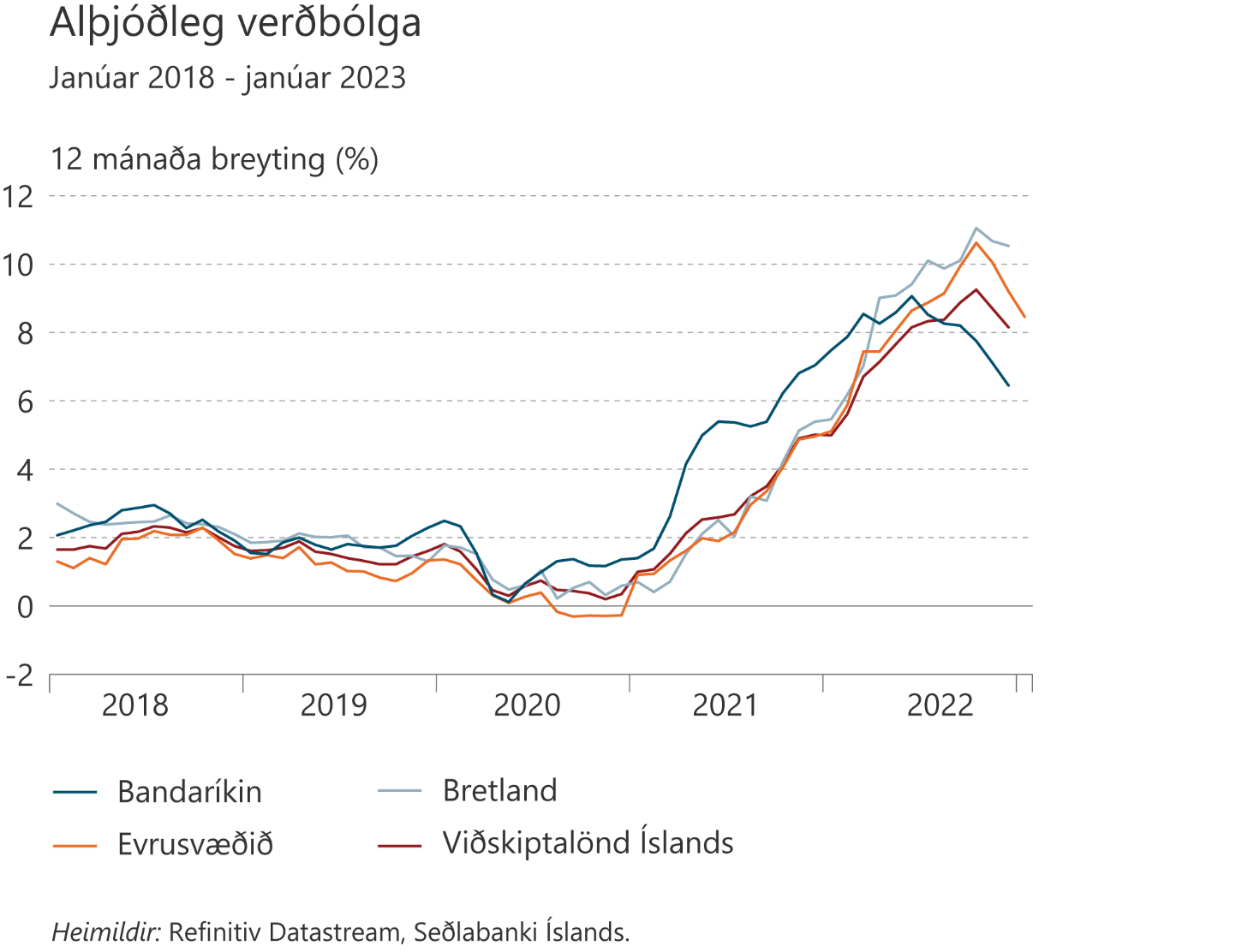 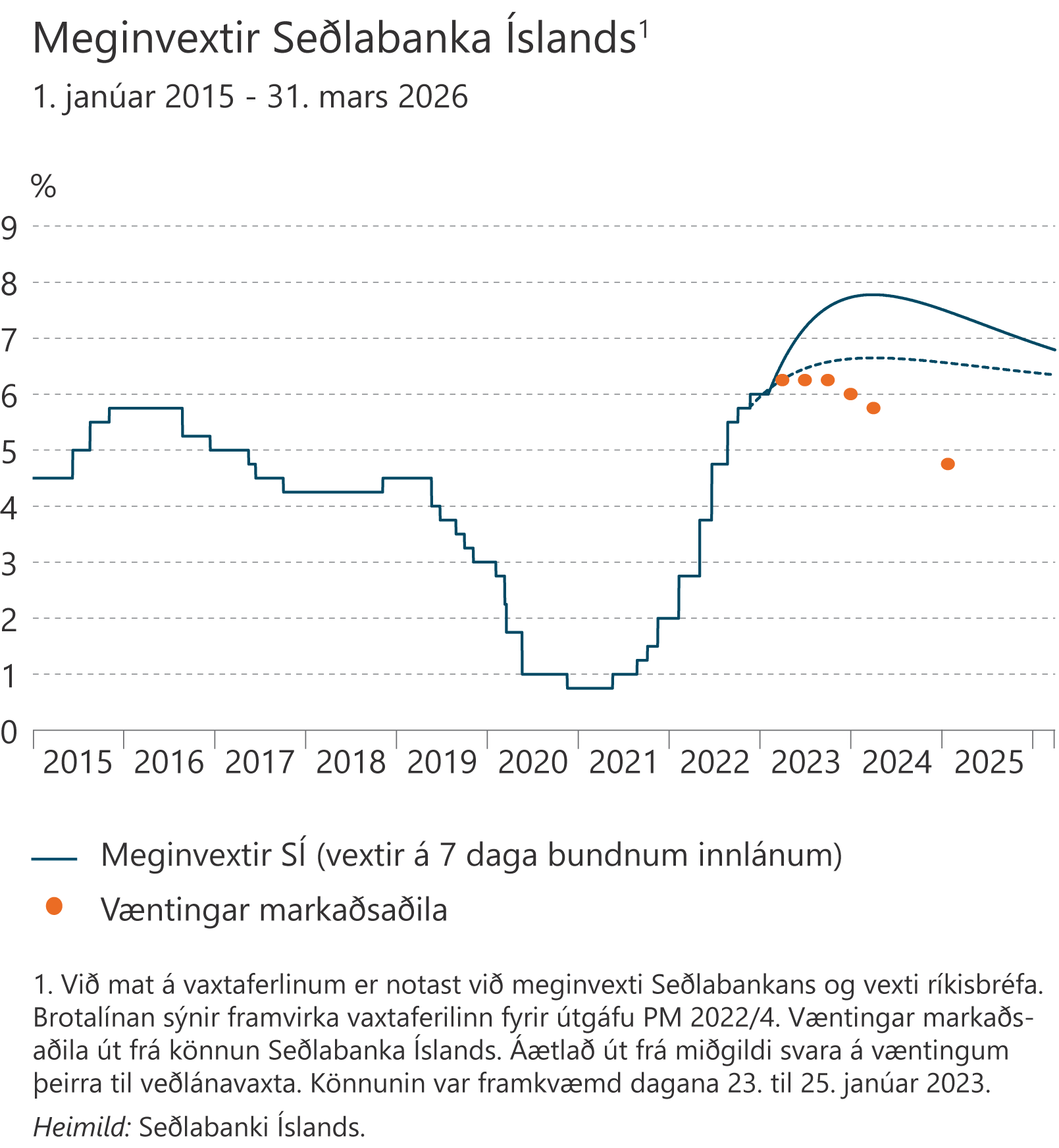 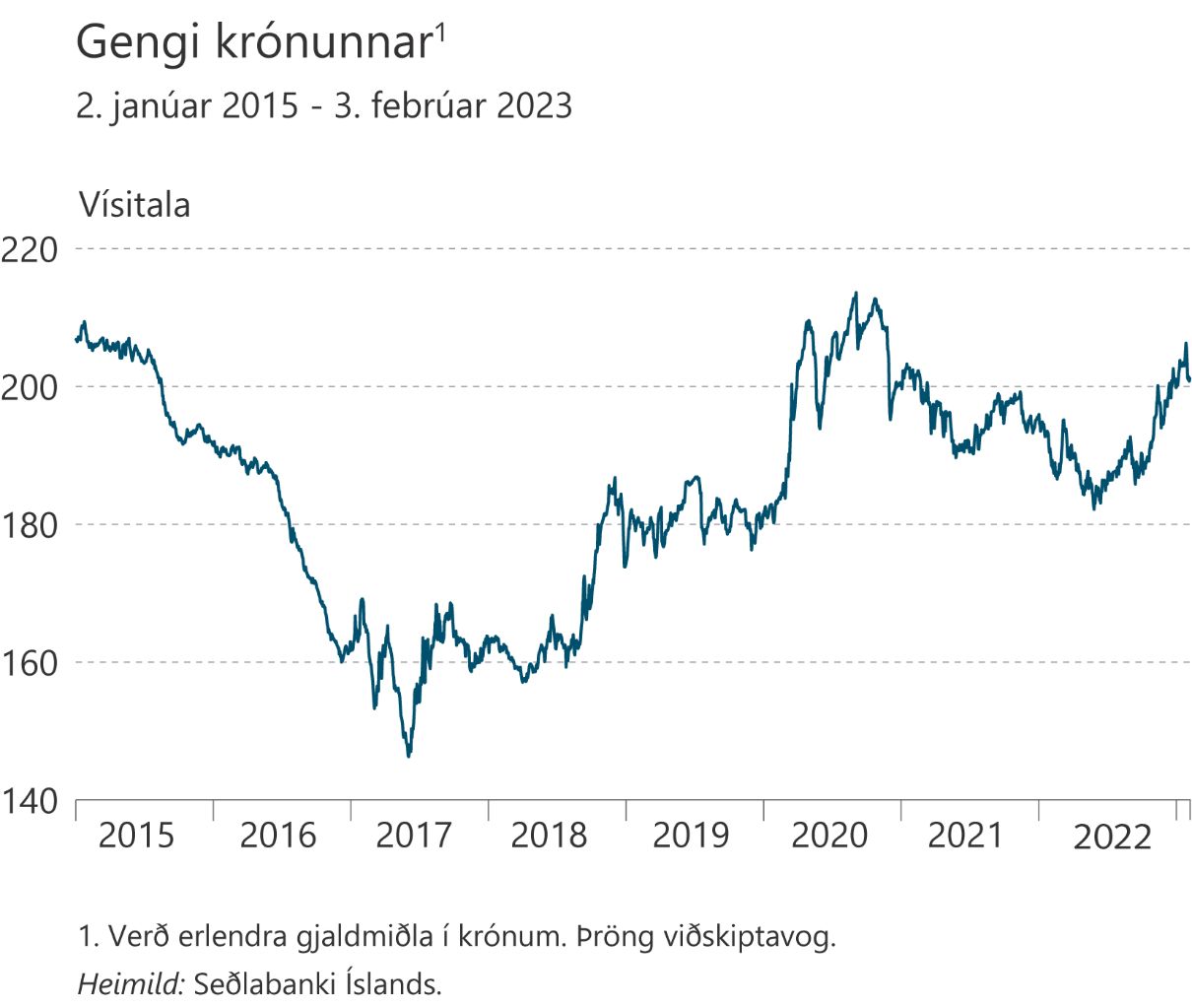 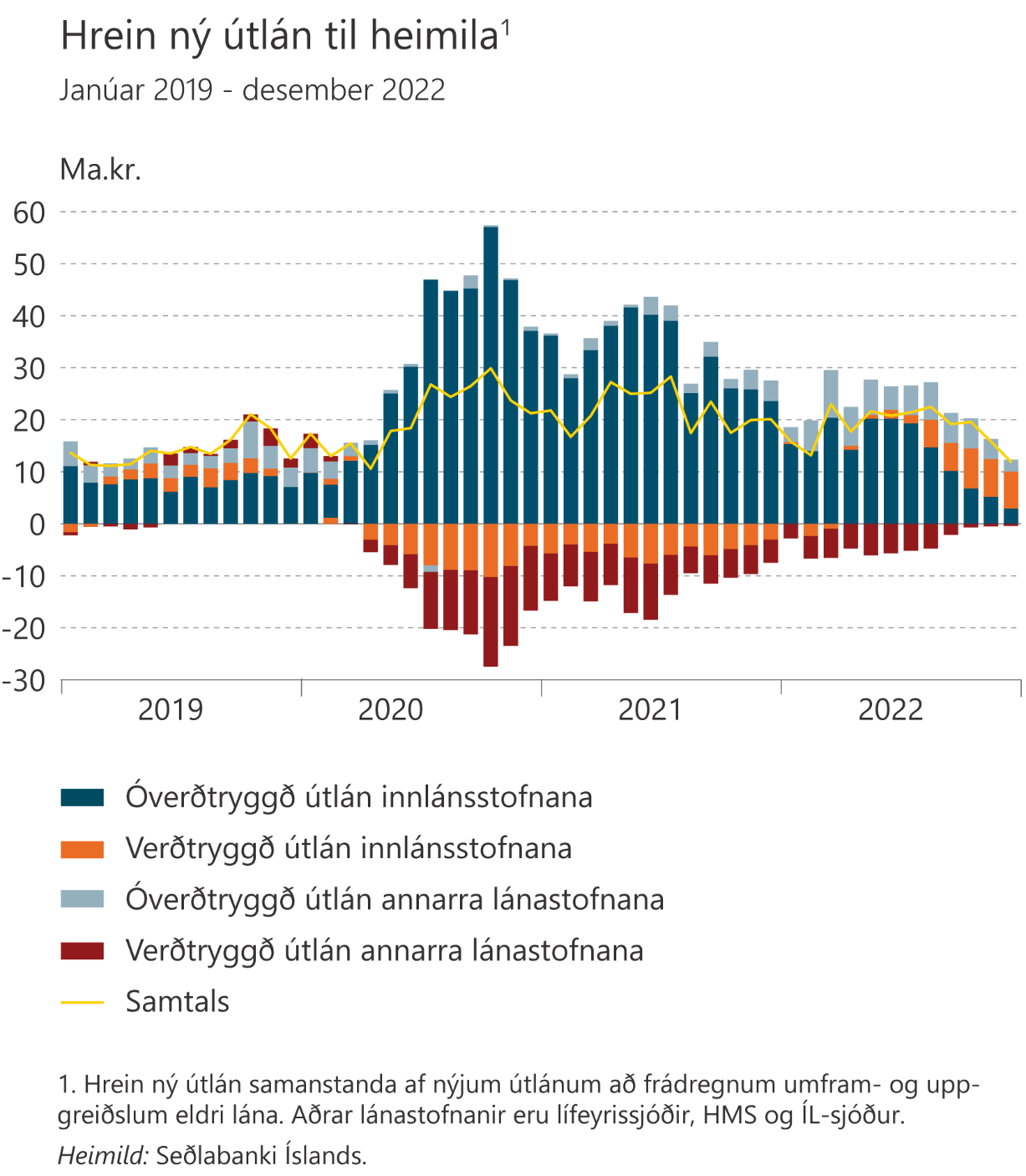 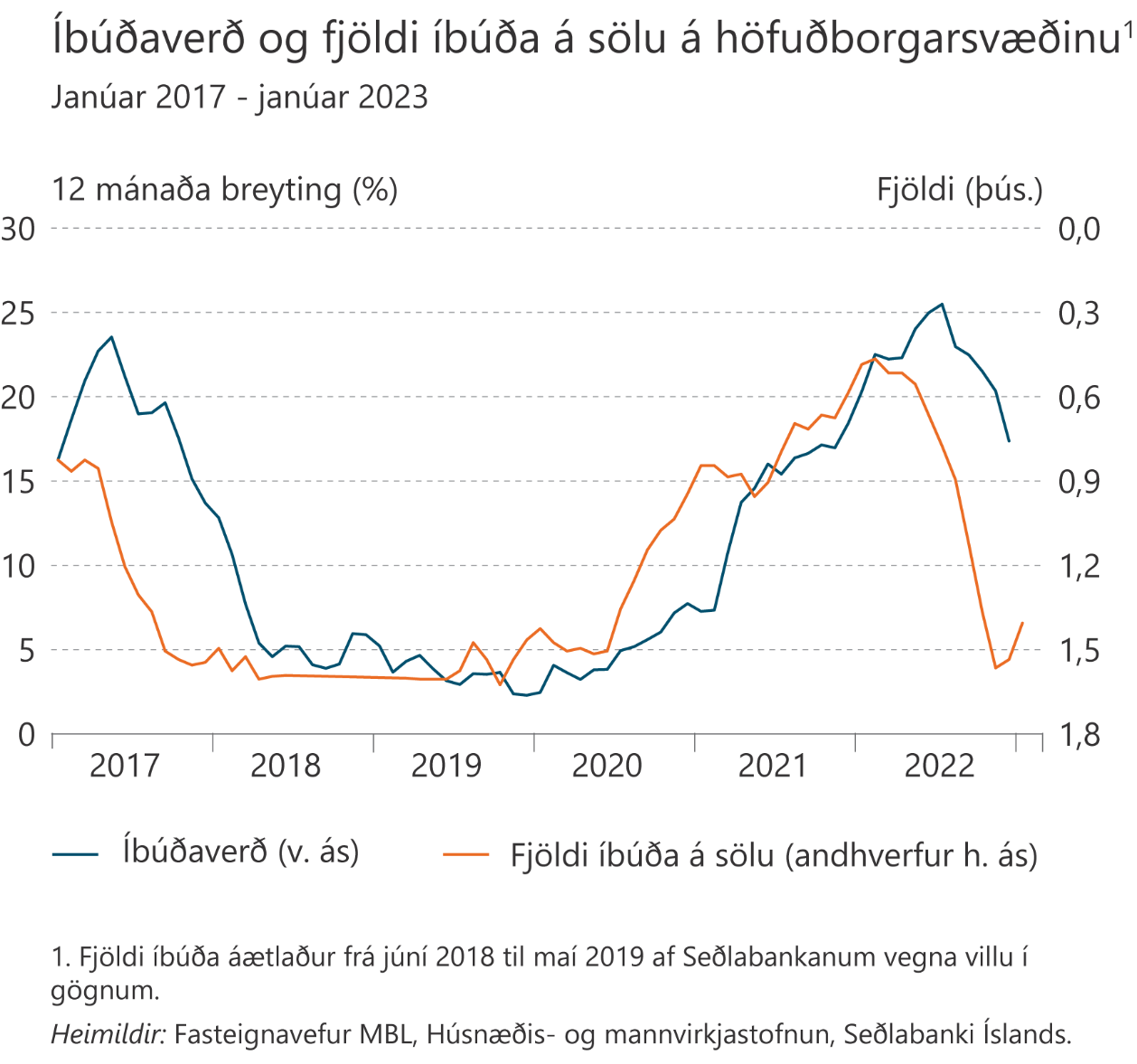 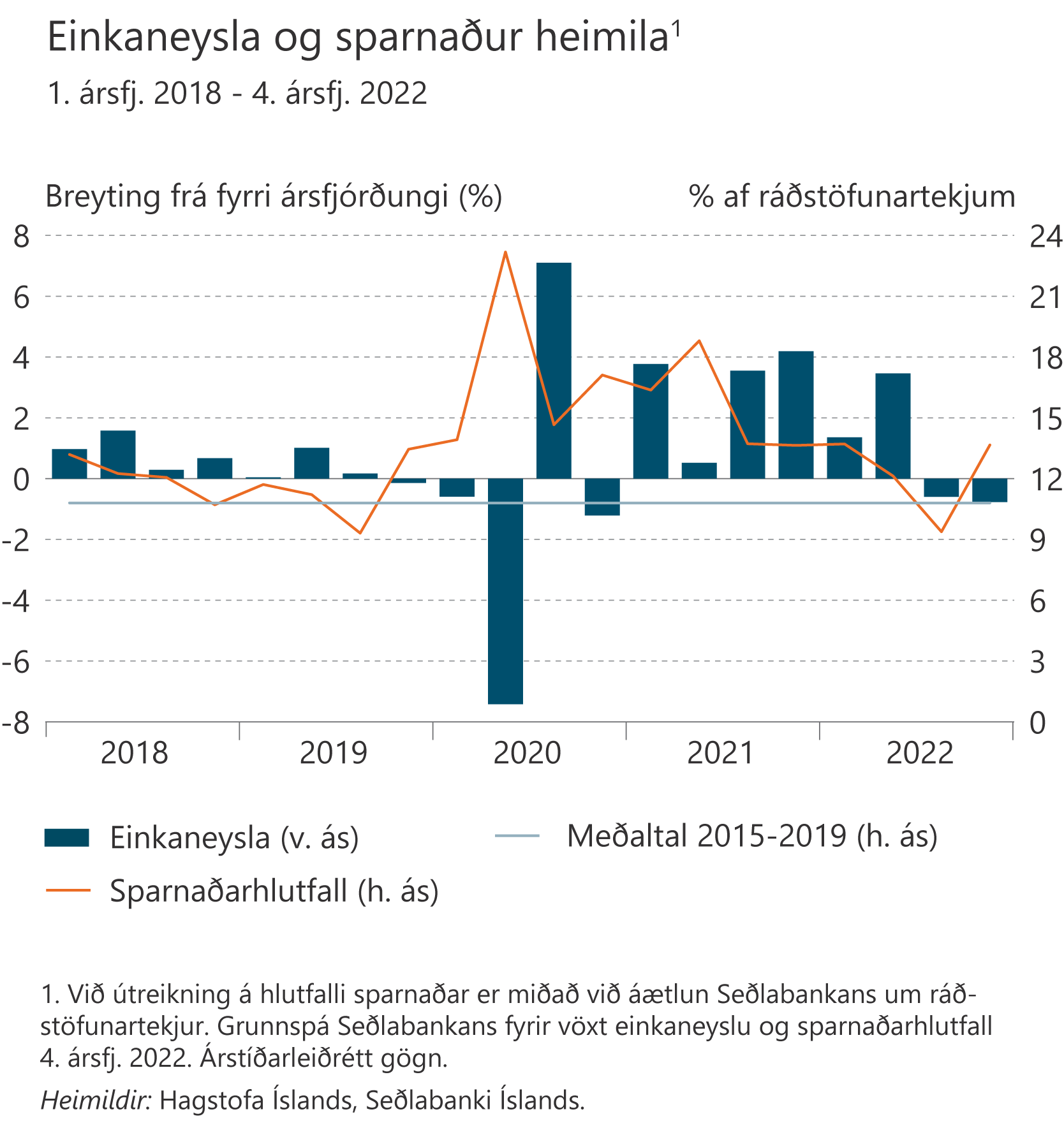 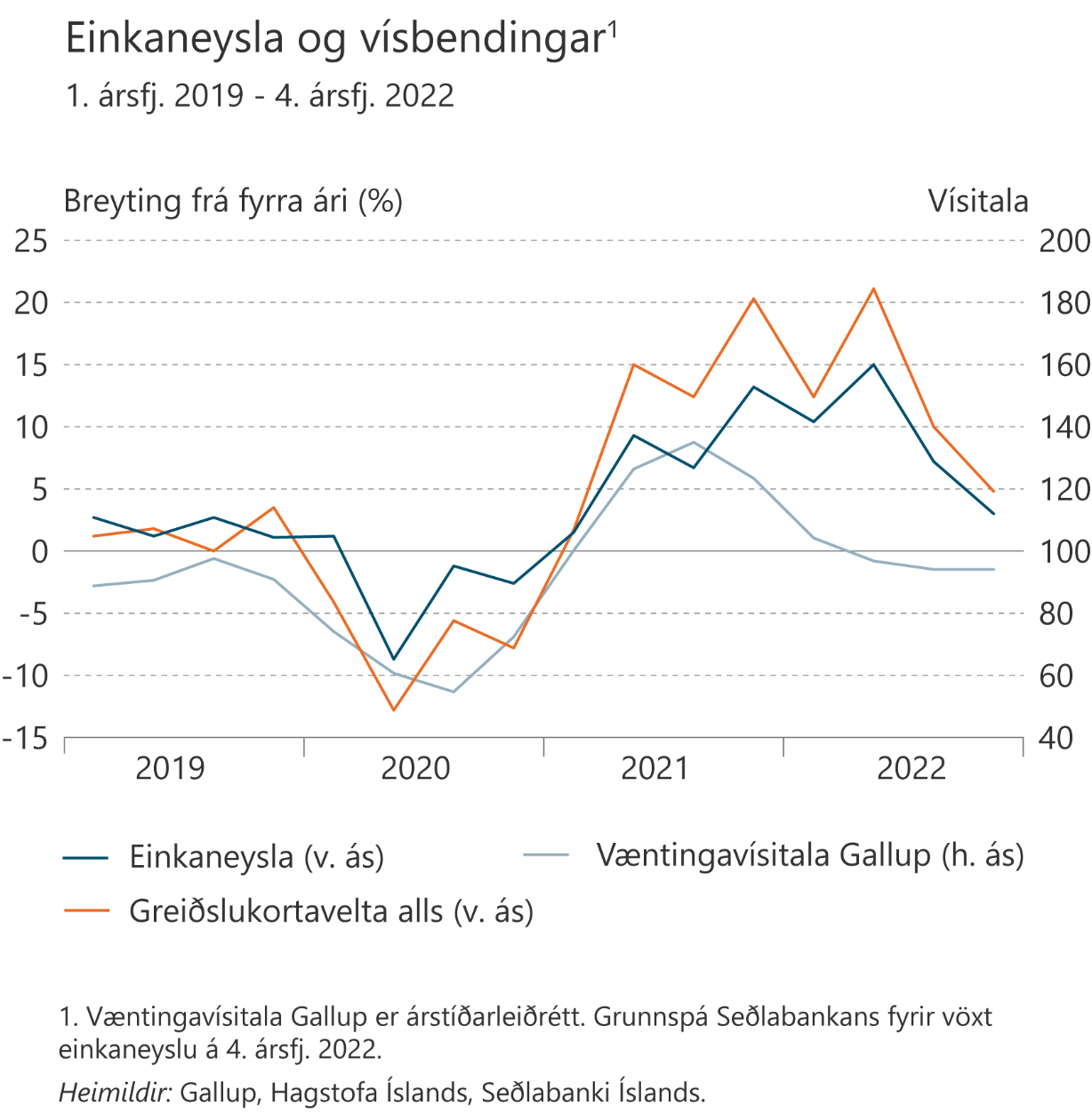 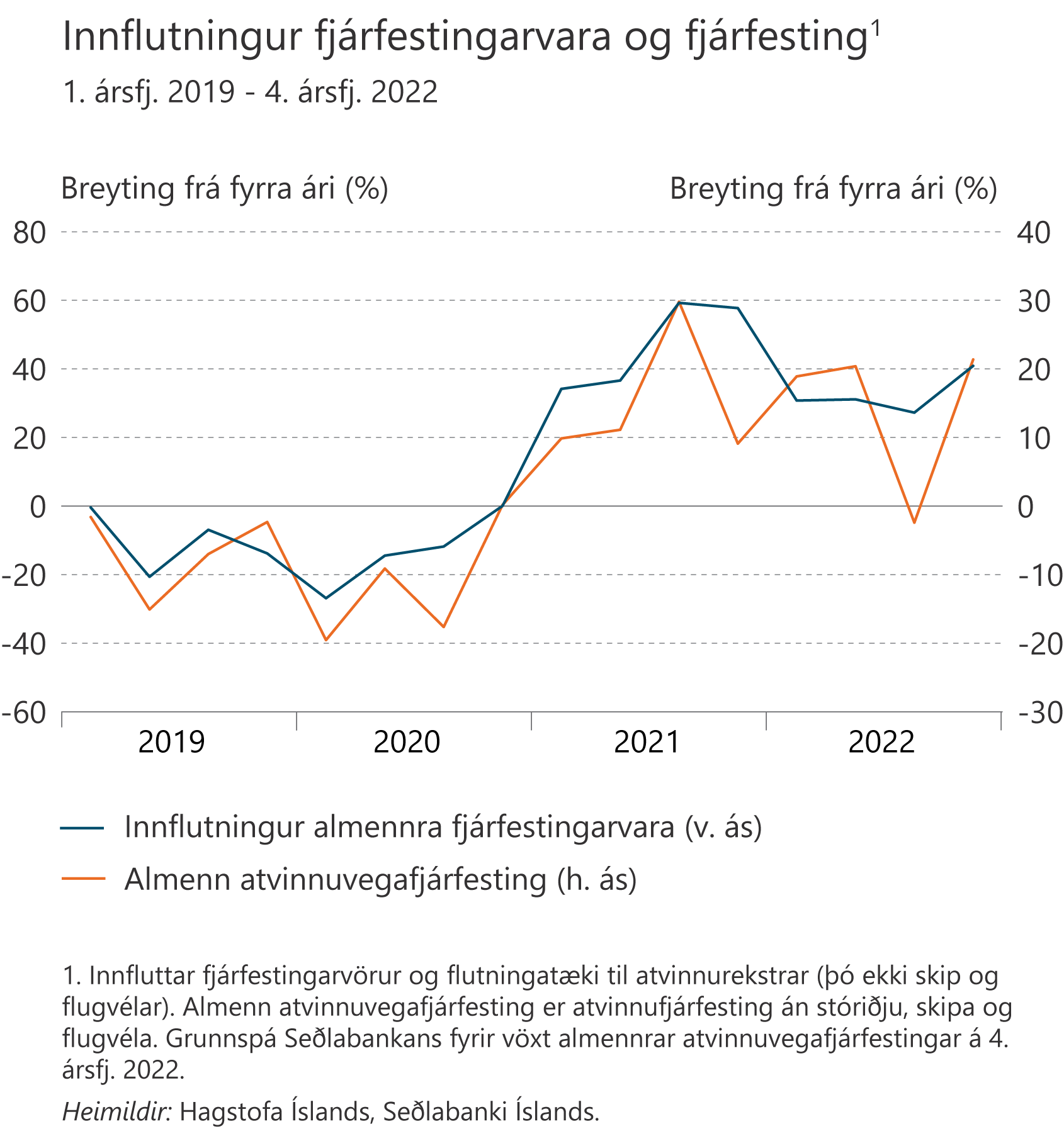 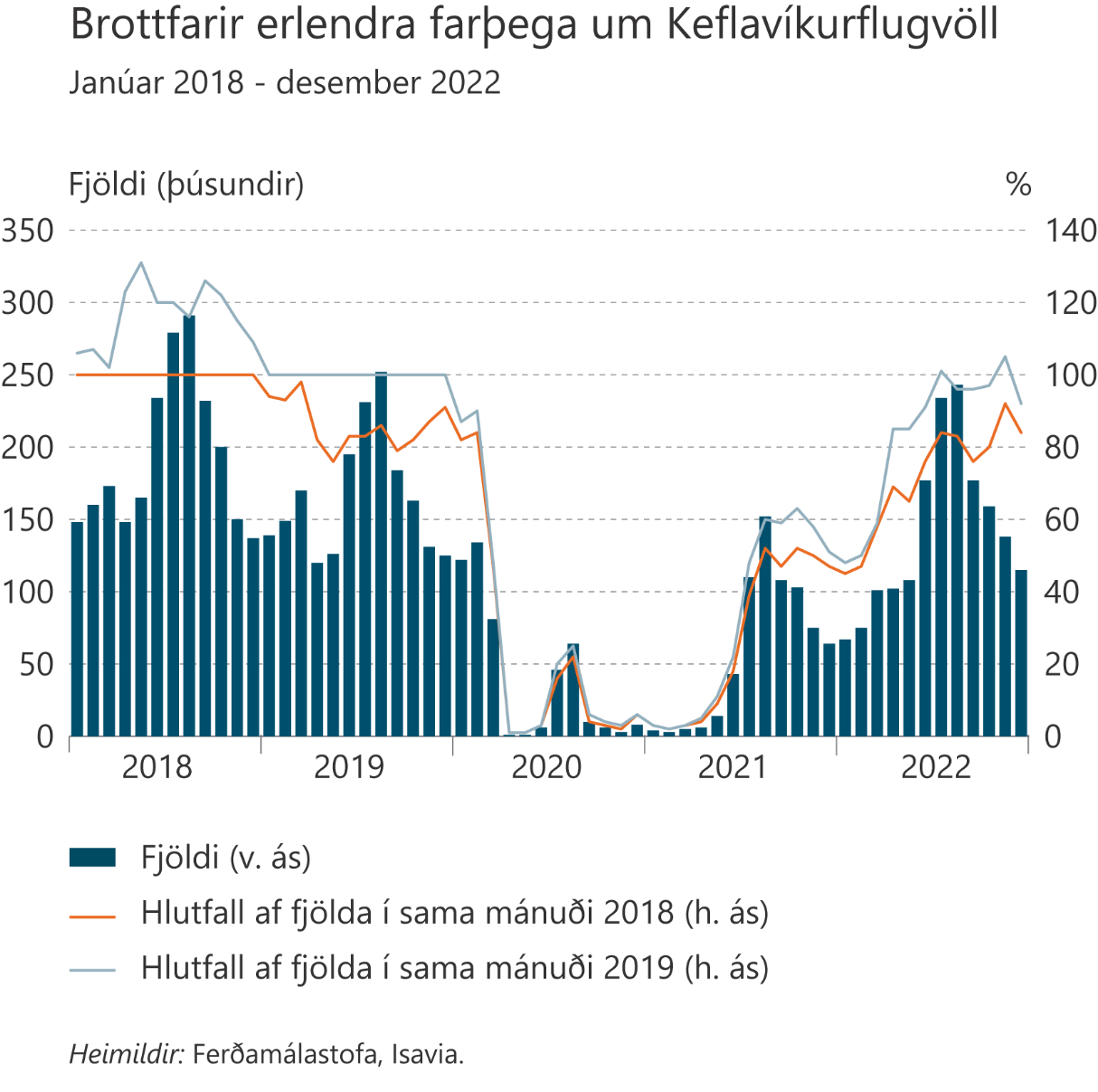 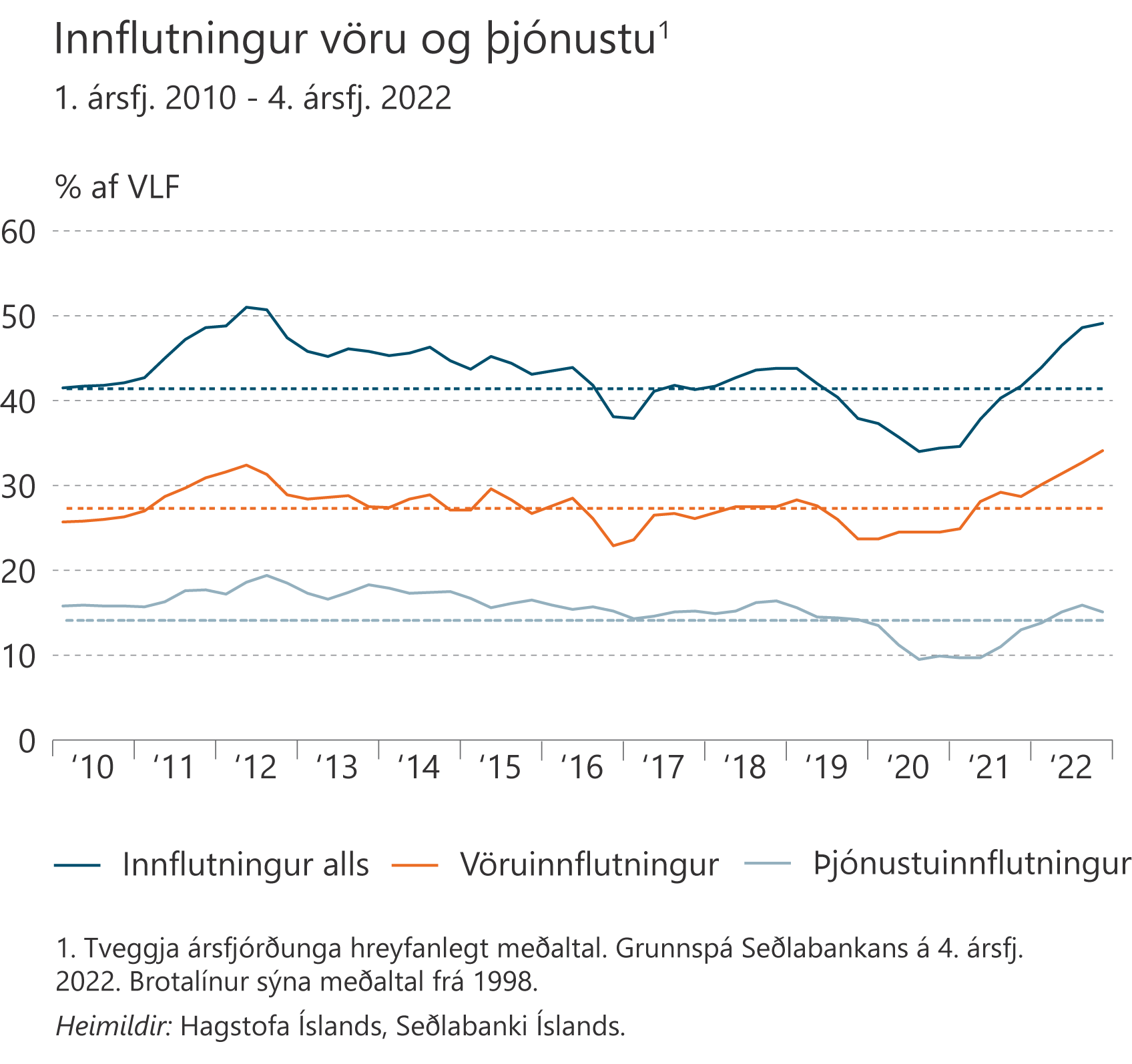 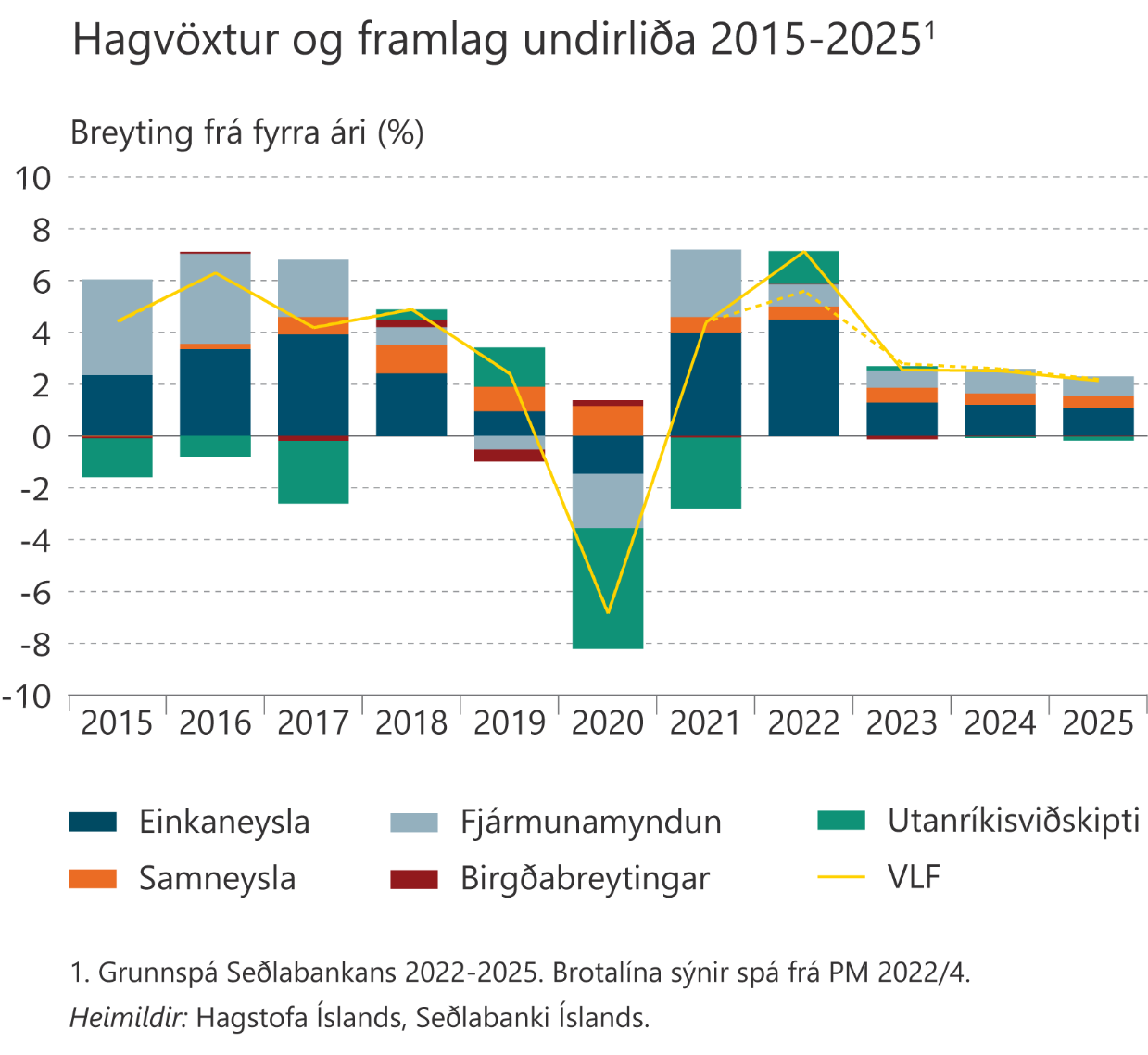 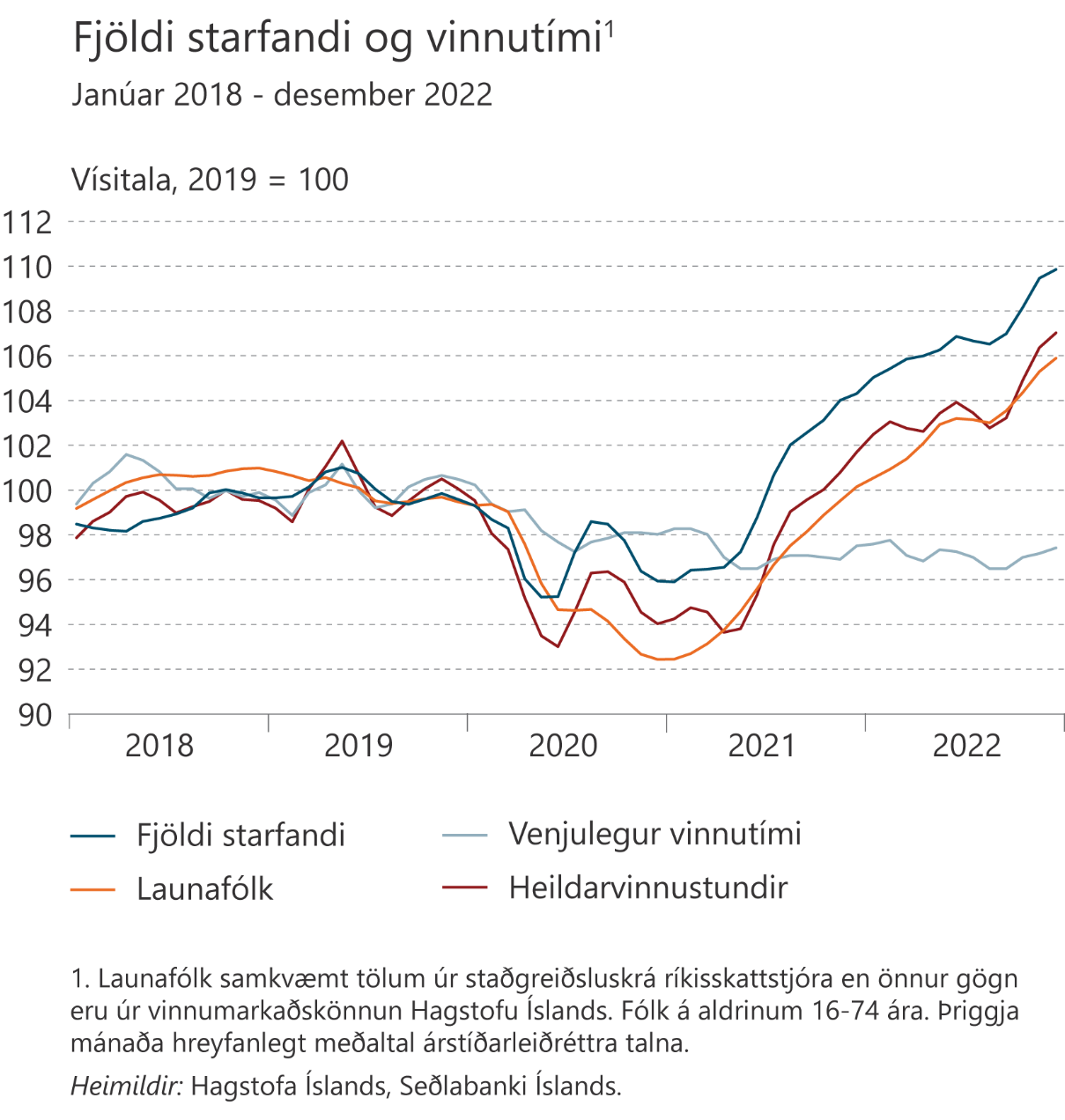 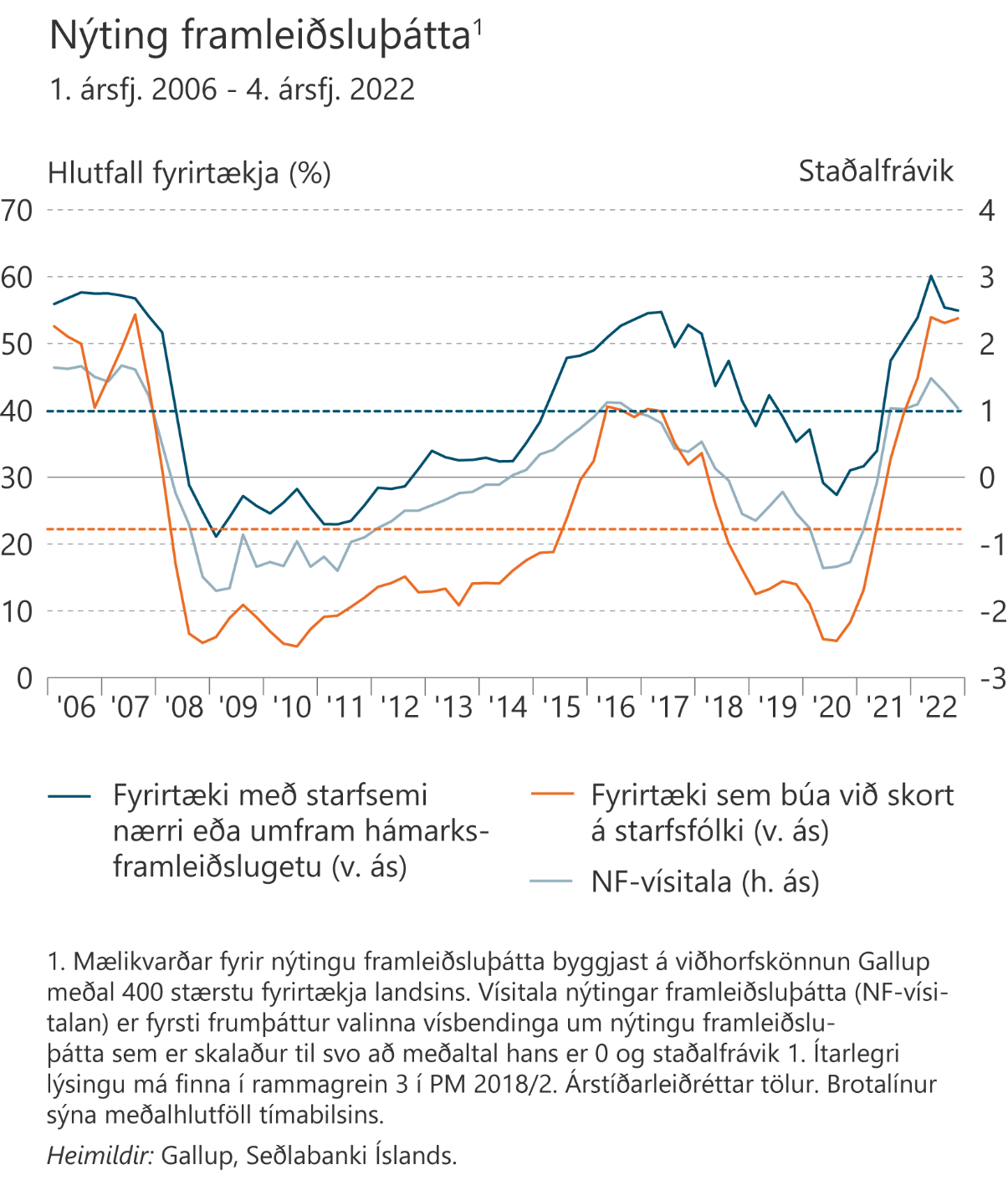 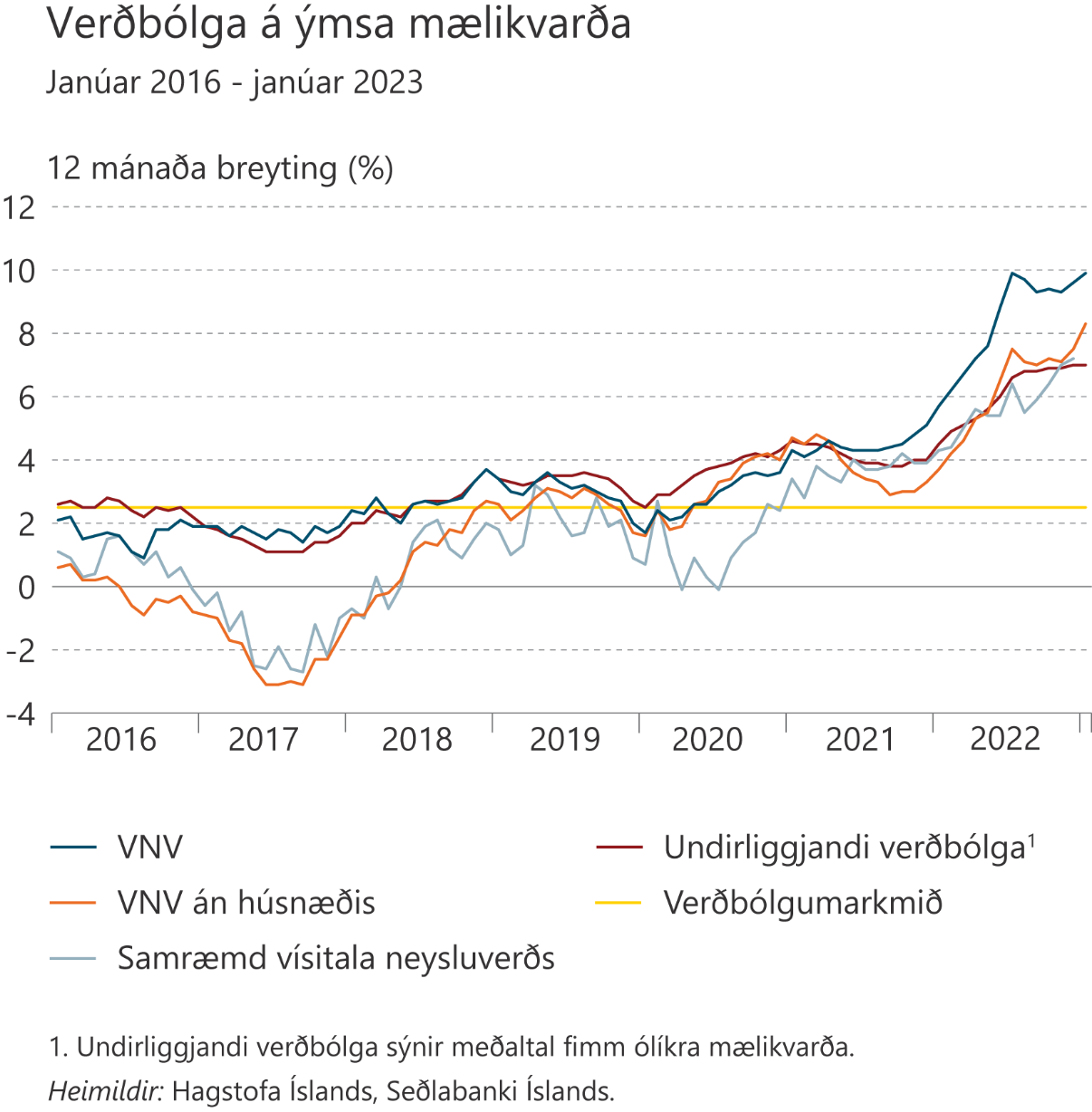 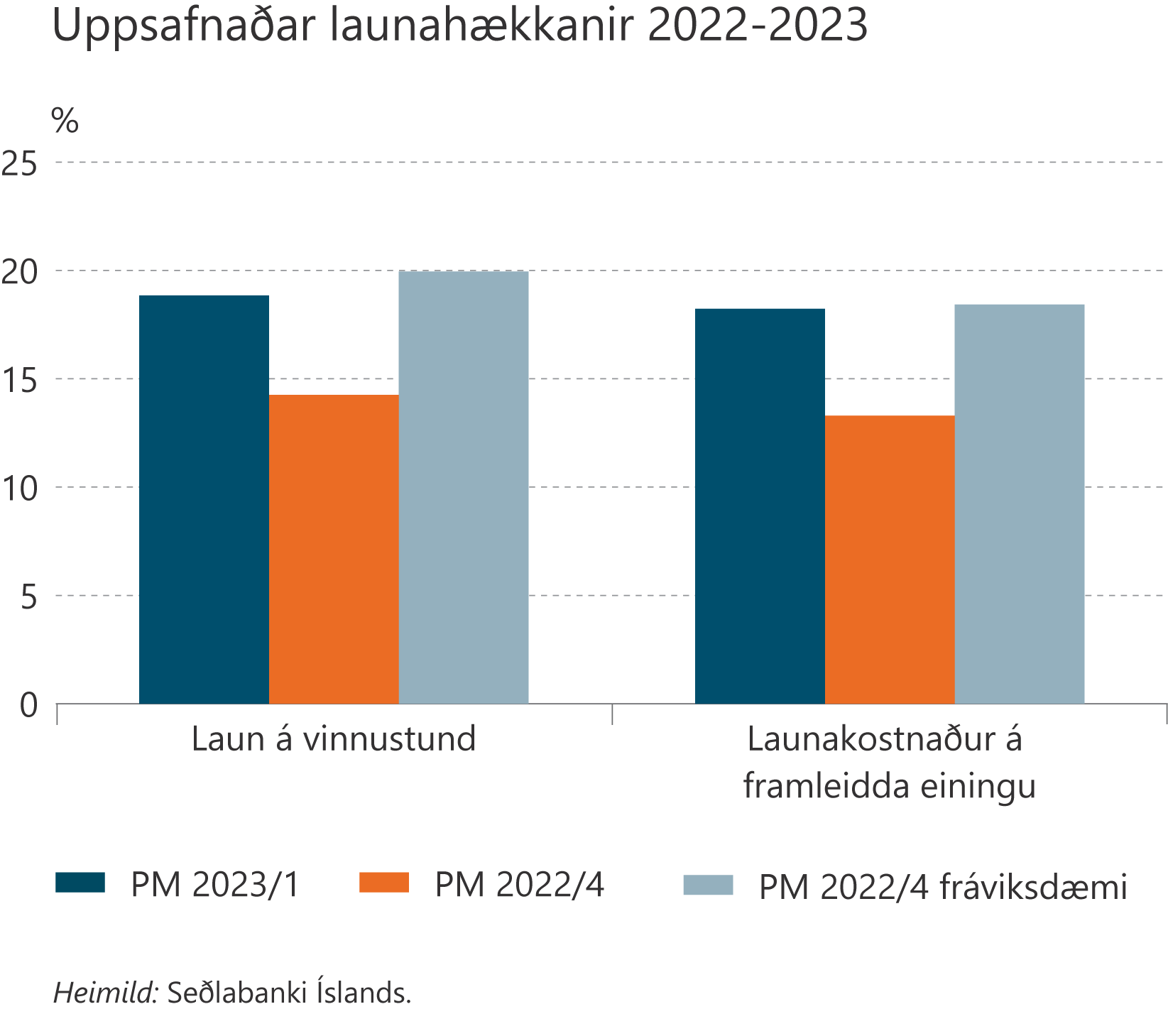 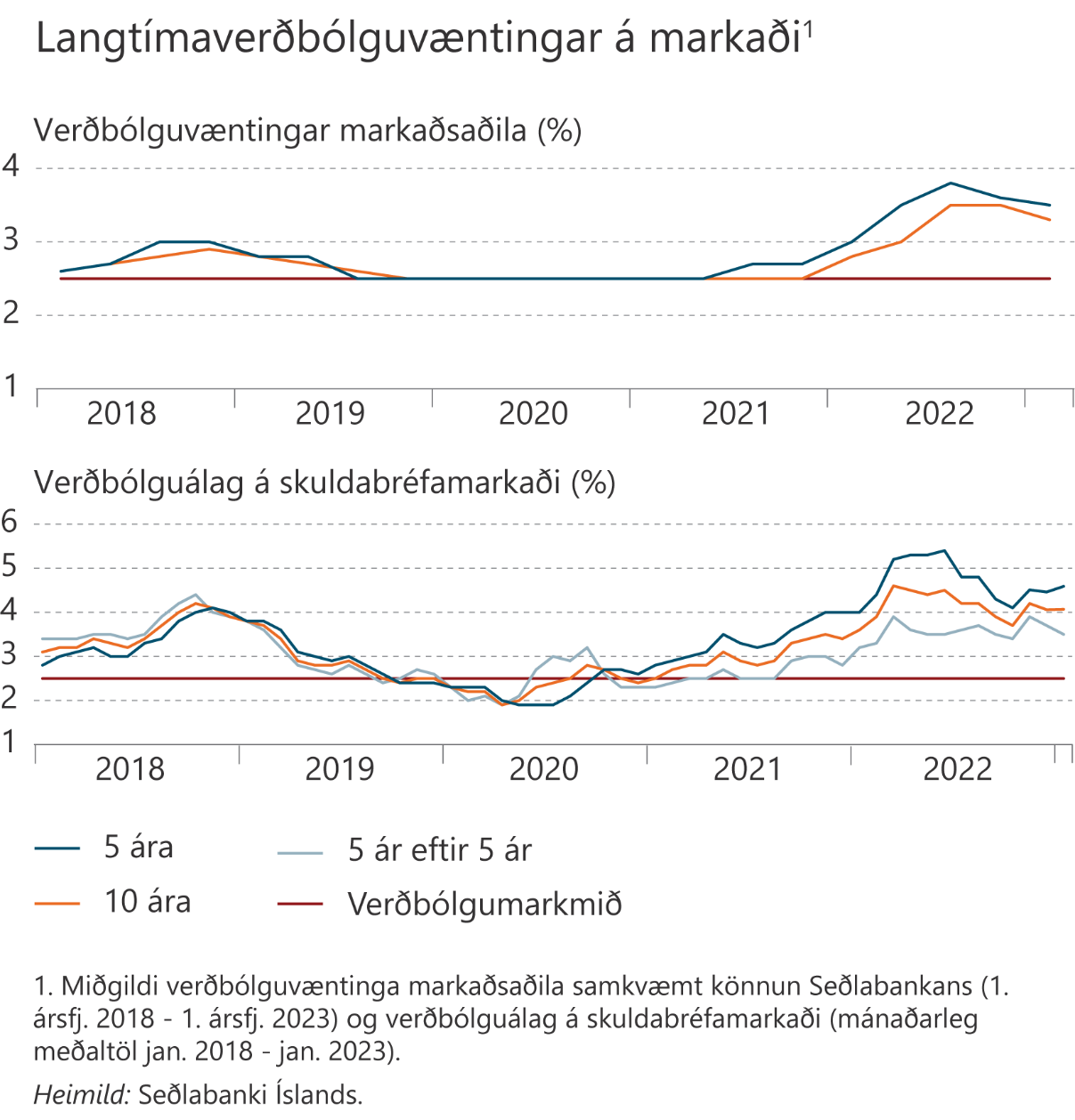 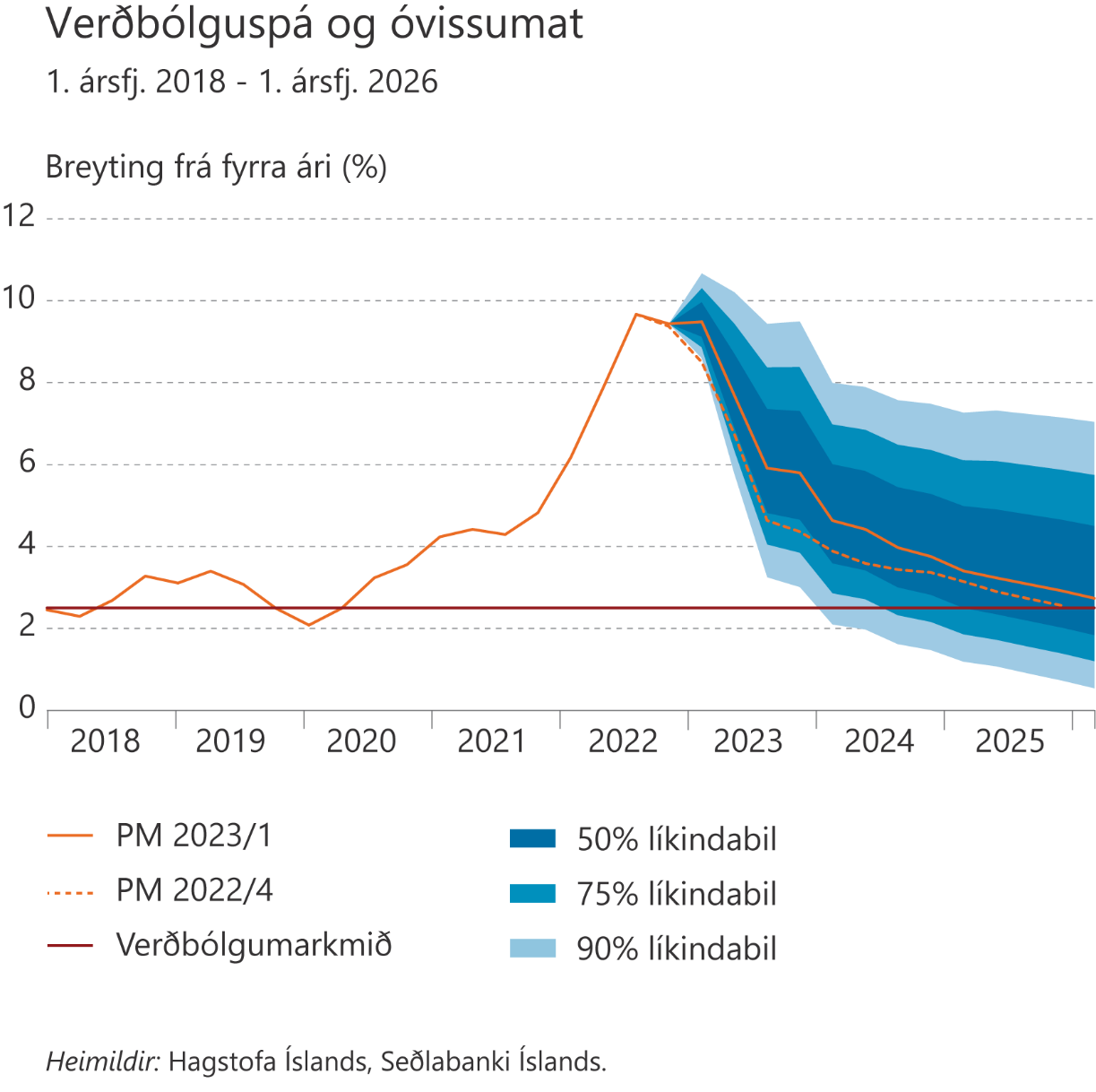